A Synopses Data Engine for Interactive Extreme-Scale Analytics
A SDE for Interactive Extreme-Scale Analytics
1
Motivation – using synopses for analytics at scale
Big Streaming Data processing pipelines
At scale (e.g. TB/min or higher)
Synopses (sketches, samples, histograms) provide a perfect fit to speed up the processing boosting interactivity in analytics

Enhanced Horizontal Scalability
Parallel processing with reduced load due to data summarization

Vertical Scalability
Scaling to very high number of processed streams

Federated Scalability
Reduce bandwidth consumption in multi-cluster settings
A SDE for Interactive Extreme-Scale Analytics
2
A Synopses Data Engine (SDE)-as-a-Service
A SDE for Interactive Extreme-Scale Analytics
3
SDEaaS API & Remarks
SDEaaS API
Build/Stop synopsis at runtime, with zero downtime
Dynamically plug-in of code of new synopsis on the fly
Continuous & Ad-hoc queries
Remarks
Support for cross Big Data platform execution scenarios
… via Input/output in JSON format
… and Kafka Input/output topics
A SDE for Interactive Extreme-Scale Analytics
4
SDE Architecture – Condensed View
New Synopsis maintenance request
**each CoFlatMap hosts 2 FlatMap operators
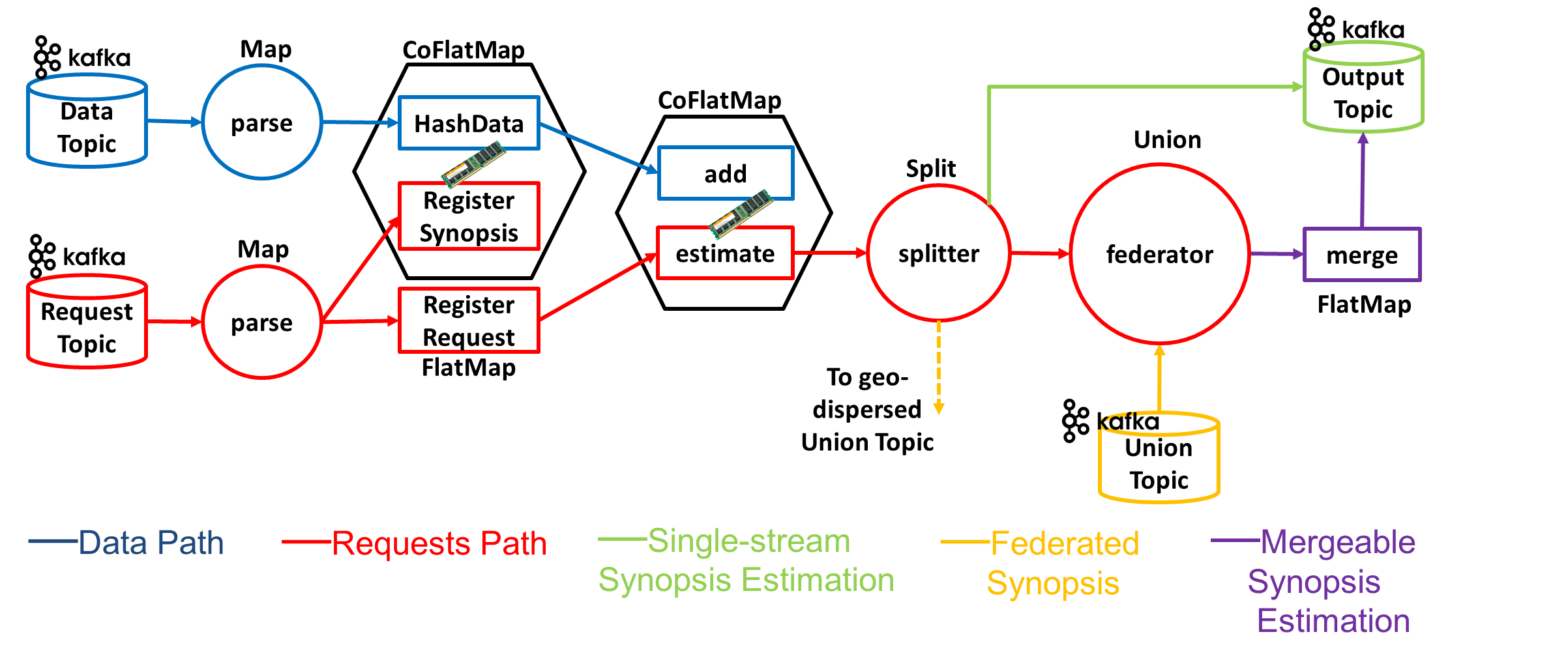 Produce keys pointing to workers
A SDE for Interactive Extreme-Scale Analytics
5
SDE Architecture – Condensed View
Updating a synopsis upon new data tuple arrival
Lookup keys of workers handling that synopsis
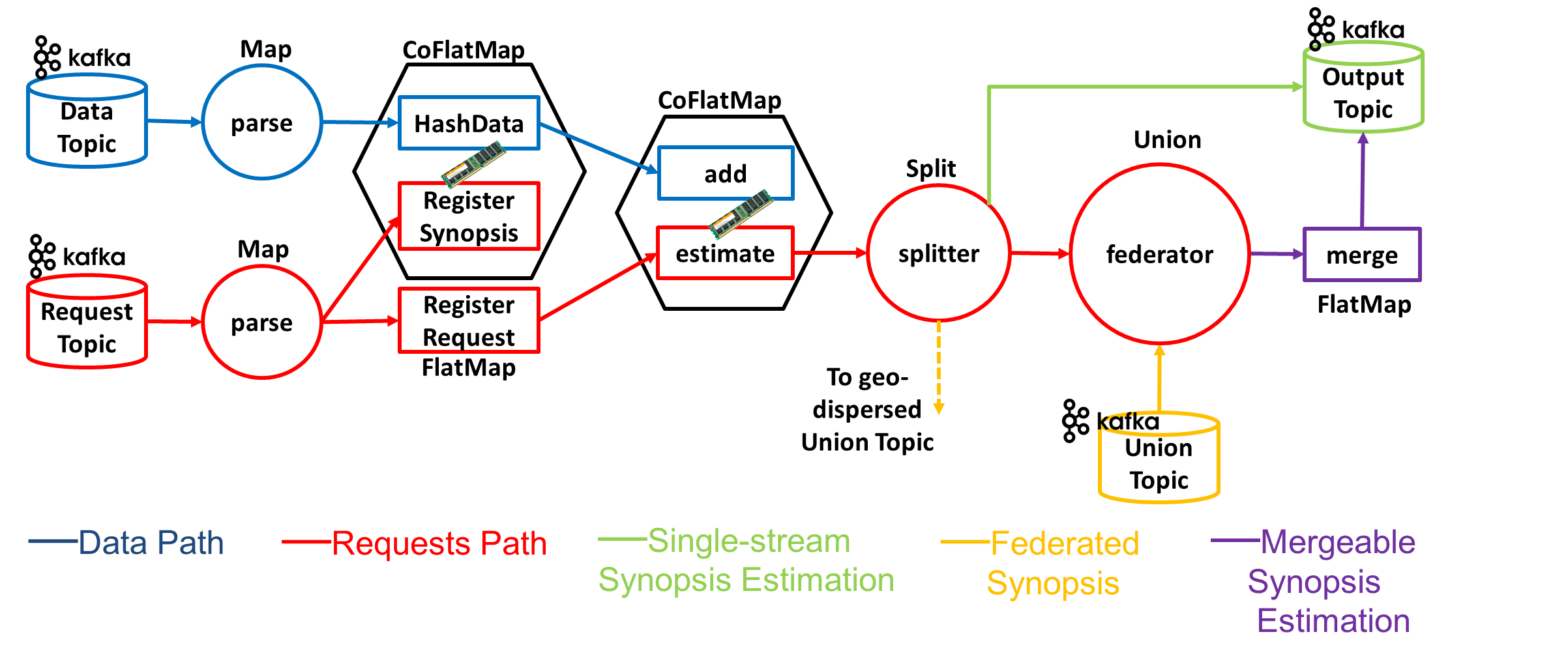 A SDE for Interactive Extreme-Scale Analytics
6
SDE Architecture – Condensed View
Querying a synopsis
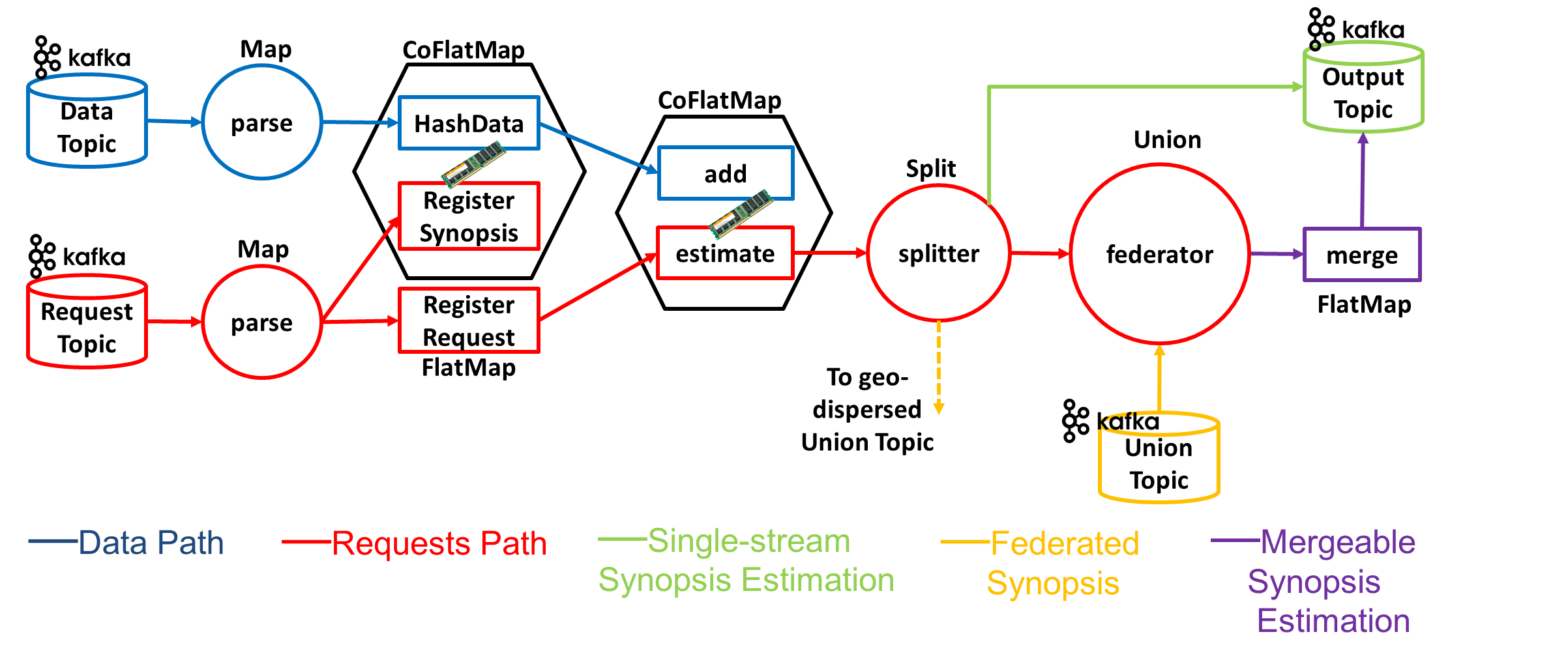 Look up keys to workers
A SDE for Interactive Extreme-Scale Analytics
7
SDE Library
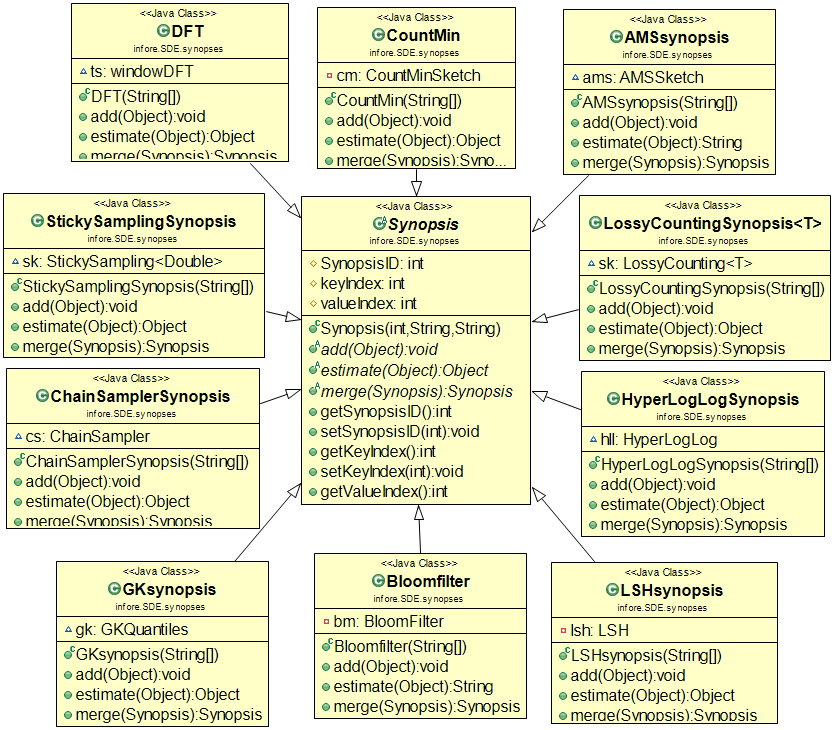 The structure of the SDE Library, utilizing
inheritance & polymorphism, is key for plugging in new synopses classes at runtime.
Experimental Setup
Datasets
10 TB of stock data, ~5000 stocks
Date, Time, Price, Volume for each data tick of a stock
Portion of the data available @ http://doi.org/10.5281/zenodo.3886895 
Clusters
Kafka cluster with 4 Dell PowerEdge R320 Intel Xeon E5-2430 v2 2.50GHz machines with 32GB RAM each
Flink cluster has 10 Dell PowerEdge R300 Quad Core Xeon X3323 2.5GHz machines with 8GB RAM each
A SDE for Interactive Extreme-Scale Analytics
9
Experimental Results
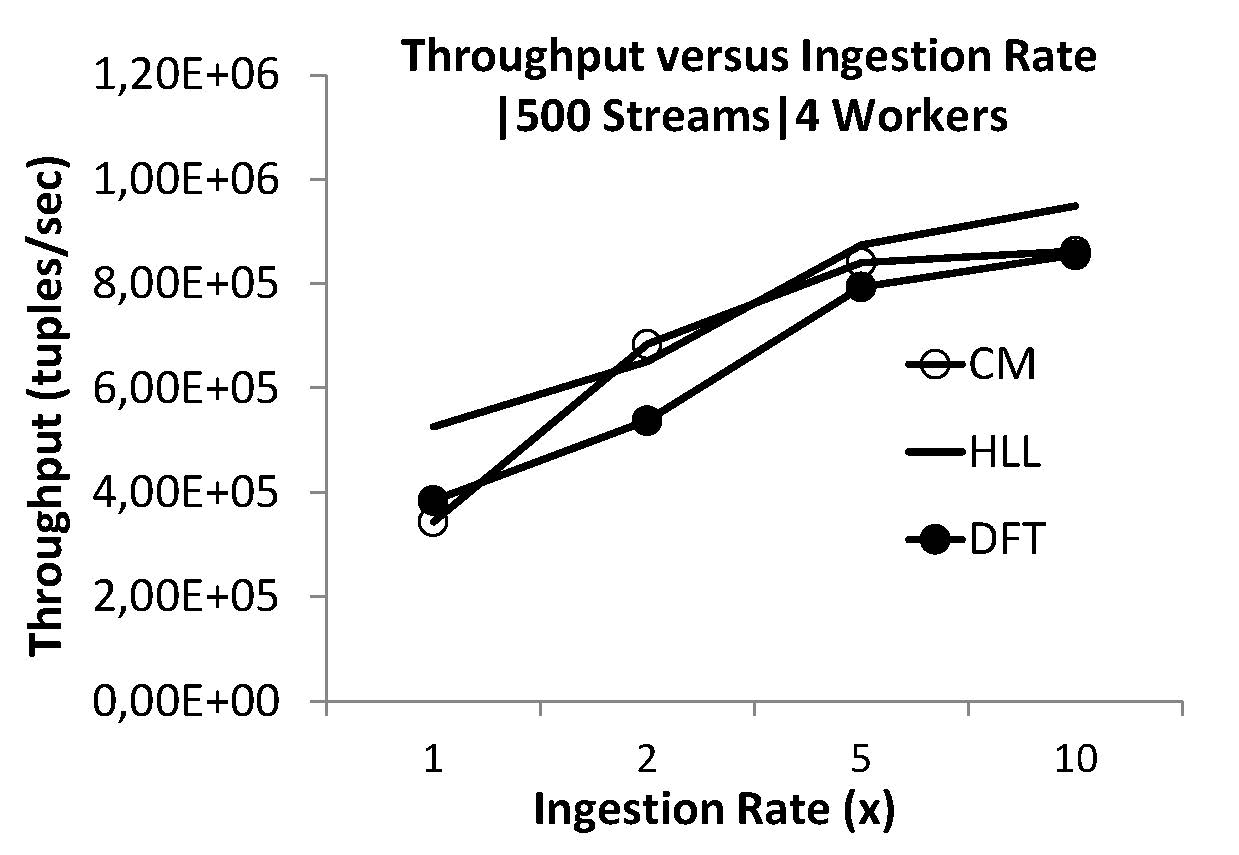 Nearly Linear Trends
Horizontal Scalability
(volume, velocity)
A SDE for Interactive Extreme-Scale Analytics
10
Experimental Results
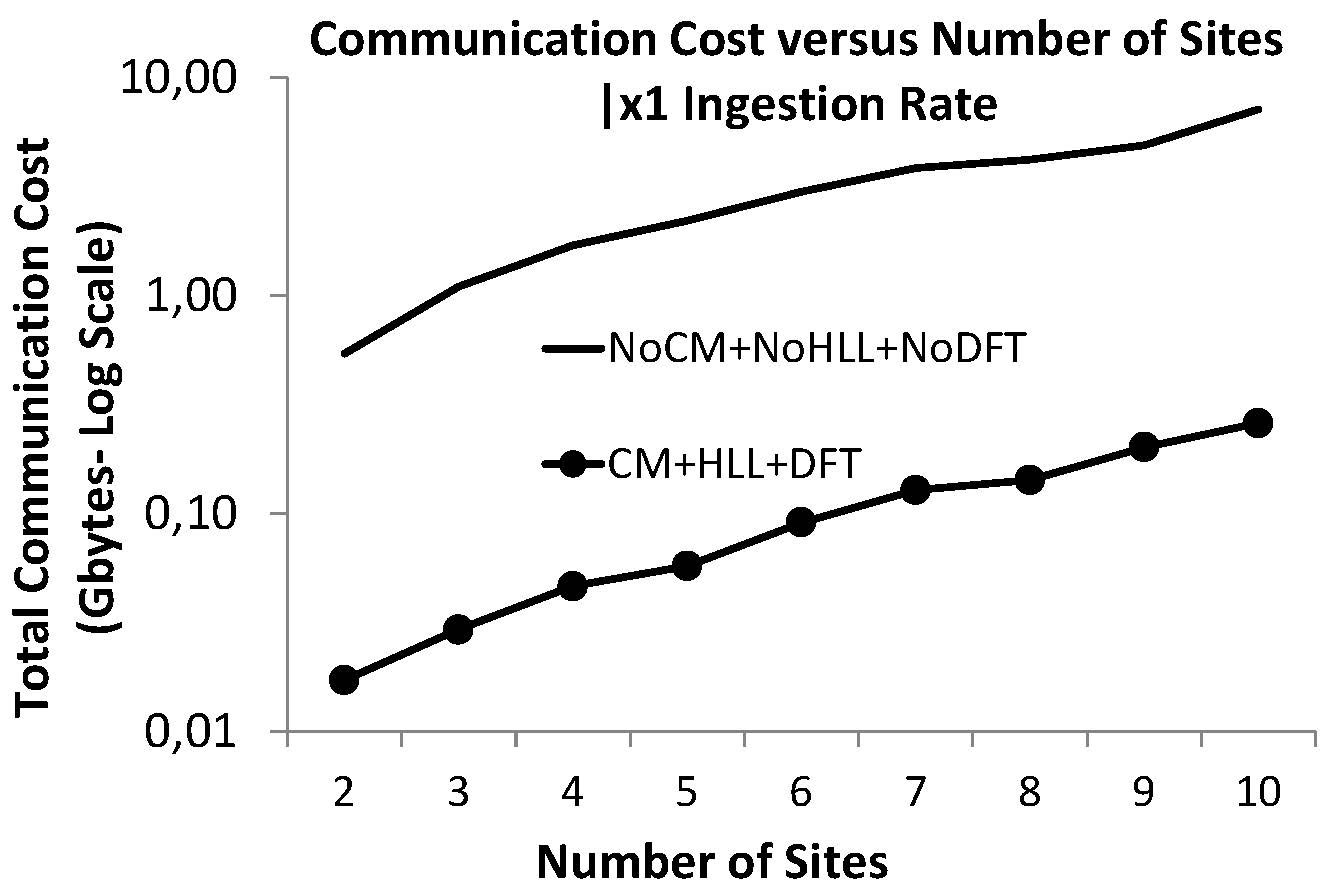 Federated Scalability
A SDE for Interactive Extreme-Scale Analytics
11
Experimental Results
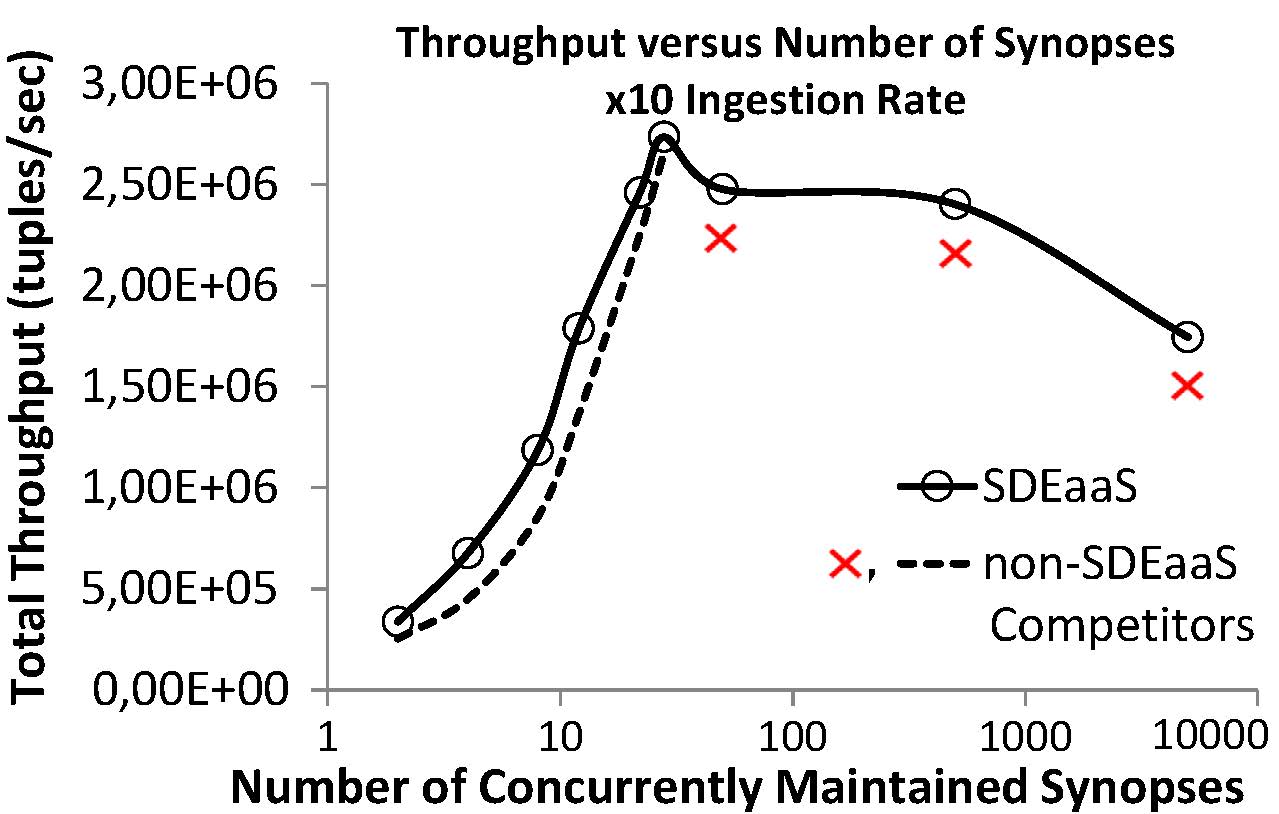 Vertical Scalability
A SDE for Interactive Extreme-Scale Analytics
12
29th International Conference on Information and Knowledge Management (CIKM 2020)
Virtual Event, Ireland
Oct 19 – Oct 23  2020
http://infore-project.eu/
A Synopses Data Engine for Interactive Extreme-Scale Analytics
Thank you!
Antonis Kontaxakis, Nikos Giatrakos, 
Antonios Deligiannakis
A SDE for Interactive Extreme-Scale Analytics
13